НЕГОСУДАРСТВЕННОЕ ОБРАЗОВАТЕЛЬНОЕ ЧАСТНОЕ УЧРЕЖДЕНИЕ ВЫСШЕГО ОБРАЗОВАНИЯ
«МОСКОВСКИЙ ФИНАНСОВО-ПРОМЫШЛЕННЫЙ УНИВЕРСИТЕТ «СИНЕРГИЯ» 
Колледж «Синергия»
Кафедра Коммерции и торгового дела
ОТЧЕТо прохождении производственной практики (по профилю специальности) по профессиональному модулю ПМ.04 Выполнение работ по одной или нескольким профессиям рабочих, должностям служащих – 20004 Агент коммерческий  в период с «___» ________ 20__ г. по «___» ________ 20__ г.Специальность 38.02.04. Коммерция (по отраслям)
ФИО обучающегося: ____________________________________
Группа: _______________________________________________
ФИО Руководителя: ____________________________________
Содержание
I. Общая организационная характеристика предприятия сферы (розничной/ оптовой) торговли
II. Исследовательско-аналитическая часть. Сбор информации об объекте практики и анализ источников 
2.1. Материально-техническая база  торгового предприятия 
2.2. Анализ и оценка соответствия помещений магазина требованиям обеспечения качества и безопасности реализуемых товаров и оказываемых услуг
2.3. Исследование методов контактов с поставщиками и деловыми партнерами
2.4. Изучение и   краткое описание ассортимента товаров, реализуемых в магазине
2.5. Оценка влияния  факторов внешней среды на торговую деятельность предприятия 
III. Проектно-экспериментальная часть. Приобретение необходимых умений и практического опыта работы по специальности в рамках освоения вида деятельности ВД 4. Выполнение работ по одной или нескольким профессиям рабочих, должностям служащих – 20004 Агент коммерческий
3.1. Выполнение торгово-технологических операций по организации хранения товарных запасов, подготовке товаров к продаже, их выкладке и реализации.  Изучение современных технологий продаж.
3.1.1. Оценка этапов торгово-технологического процесса 
3.1.2. Оценка применяемых в торговом предприятии технологий оптовых (розничных) продаж 
3.2. Характеристика основных и дополнительных услуг, оказываемых в  торговом предприятии
3.3. Оценка  складских операций, принципов и условий размещения и хранения товарных запасов на складе
3.4. Эксплуатация торгово-технологического оборудования
3.5. Анализ экономических показателей деятельности
IV. Заключение
ЛИЧНАЯ КАРТОЧКА ИНСТРУКТАЖА ПО БЕЗОПАСНЫМ МЕТОДАМ РАБОТЫ, ПРОМСАНИТАРИИ И ПРОТИВОПОЖАРНОЙ БЕЗОПАСНОСТИ
I. Вводный инструктаж
Провел инженер по охране труда и технике 
безопасности
______________________________________________
                                                                               (Ф.И.О.)
Подпись ___________ Дата ______________20____г.
 
Инструктаж получил (а) и усвоил (а)
______________________________________________
                                                                              (Ф.И.О.)
Подпись ___________ Дата ______________20____г.

















               II. Первичный инструктаж на рабочем месте

Переведен на ______________________________________________      
                                             (наименование участка, отдела и т.д.)
А. Инструктаж провел (а) 
______________________________________________
                                                                                                   (Ф.И.О.)
Подпись ___________ Дата ______________ 20 ___ г.
 
Б. Инструктаж получил (а) и усвоил (а) 
______________________________________________
                                                                                                  (Ф.И.О.)
Подпись ___________ Дата ______________ 20 ___ г.
Общая организационная характеристика предприятия сферы (розничной/ оптовой) торговли
Необходимо охарактеризовать торговое предприятие – базу практики и идентифицировать следующие признаки:
- вид организации  торговли (оптовая/ розничная, оптово-розничная);
- тип объекта торговли (стационарный или нестационарный торговый объект);
- вид торгового предприятия по товарному ассортименту (например, торговое предприятие, реализующее универсальный ассортимент или торговое предприятие, реализующее специализированный ассортимент);
- специализацию торгового предприятия (например, магазин верхней одежды или «Хозяйственные товары», универсальный магазин);
- тип предприятия  розничной торговли (например, гастроном, минимаркет, дискаунтер, гипермаркет и др.)
А также необходимо установить:
место расположения;
контингент покупателей, зону обслуживания;
режим работы.
Объект практики – торговое предприятие «…»
На данном слайде рекомендуется установить фото торгового предприятия - базы практики
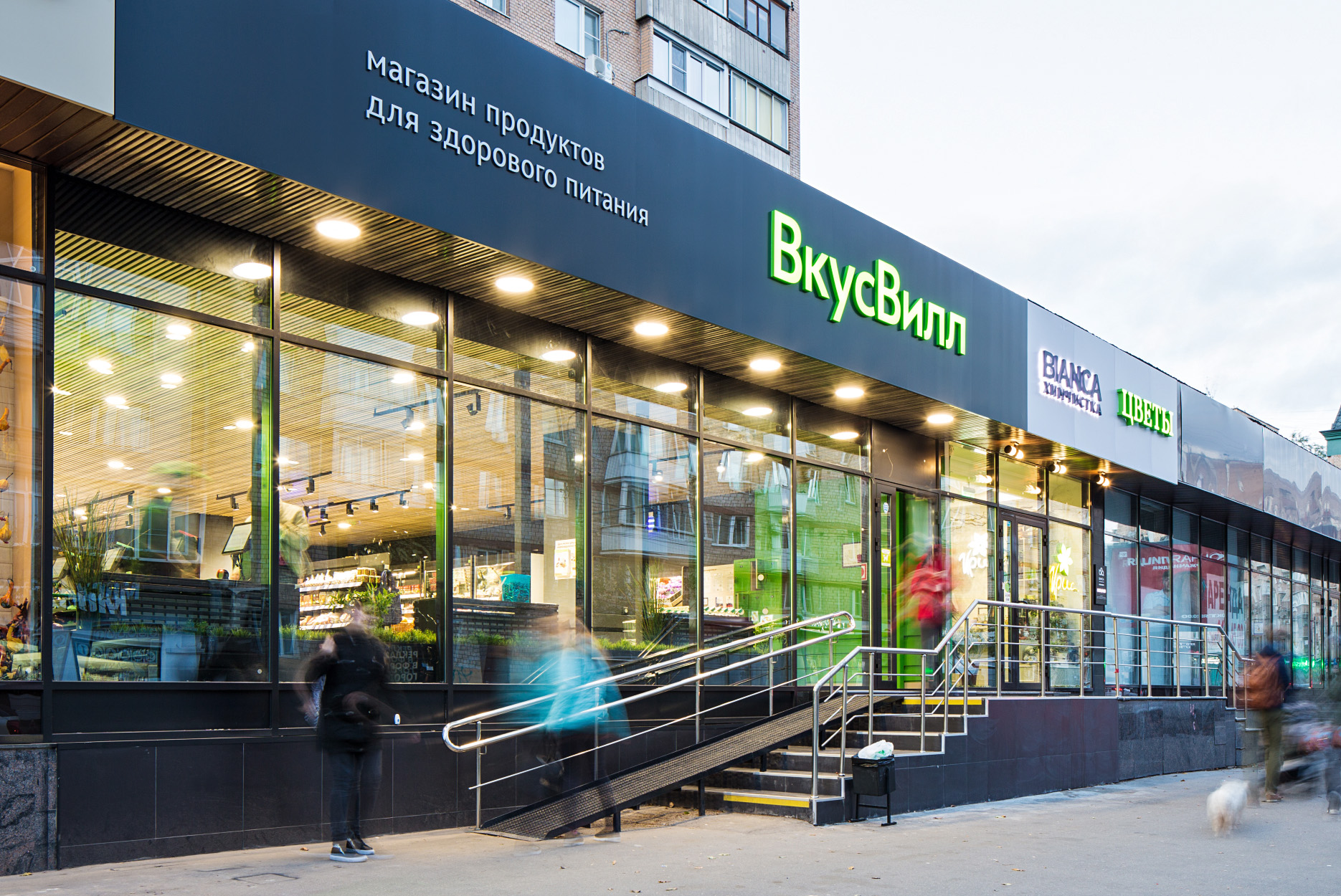 Рисунок 1. Объект практики – торговое предприятие «ВкусВилл»
Организационно-правовая форма и организационная структура предприятия
1. Рекомендуется дать характеристику организационно-правовой формы юридического лица (или краткую характеристику ИП), а также установить коды регистрации в ЕГРЮЛ по ОКВЭД. 
2. Проанализировать и описать тип и преимущества организационной структуры торговой организации, функции и задачи основных структурных подразделений в организационной структуре предприятия (представить схему организационной структуры на рисунке).
3. Изучить деятельность коммерческой службы организации (отделов продаж, закупок, логистики и др.): выявить  цели, задачи, структуру, должностные характеристики (инструкции), организацию взаимодействия с другими структурными подразделениями. 
4. Описать рабочее место практики. Раскрыть задачи и функции менеджера по продажам и составить квалификационные требования к профессии «Агента коммерческого».
Организационная структура торгового предприятия
Рисунок 2. Организационная структура OOО «…»
Организационная структура торгового предприятия
Рисунок 3. Организационная структура OOО «…»
Исследовательско-аналитическая часть. Сбор информации об объекте практики и анализ содержания источников
Материально-техническая база торгового предприятия:
1. Дать характеристику материально-технической базы торгового предприятия (место расположения розничного торгового предприятия и доступность его для покупателей; архитектурное решение фасада здания;  размер торговой и складской площадей, состав торгово-технологического оборудования);
2. Описать планировку торгового зала  магазина (выявить виды и принципы планировочных решений);
3. Исследовать и охарактеризовать основные группы помещений (торговые и неторговые);
4. Провести анализ площади торгового зала, определить установочную и экспозиционную площади. 
Исходя из общей площади торгового зала, рекомендуется рассчитать  коэффициент установочной площади по формуле:
Kу = Sу / Sт. з,
где Kу - коэффициент установочной площади; Sу - установочная площадь, кв. м.;
Sт. з. - площадь торгового зала, кв. м.
5. В соответствии с планировкой магазина необходимо составить планировку торгового зала (рисунок) и оценить соответствие помещений требованиям обеспечения качества и безопасности реализуемых товаров и оказываемых услуг, создания условий для рационального выбора товаров потребителями.
Планировка торгового зала
Рисунок 4. Пример оформления планировки торгового зала
Методы установления контактов с поставщиками и деловыми партнерами
1. Рассмотреть методы установления контактов с деловыми партнерами и определить степень выполнения договоров.
2. Проанализировать информацию о поставщиках товаров,  реализуемых в магазине по следующим элементам: 
- название компаний – поставщиков;
- месторасположение;
- сроки сотрудничества;
виды и условия договоров;
характер претензий к поставщикам.
Результаты анализа представить в таблице «Характеристика поставщиков компании».
Характеристика поставщиков
Изучение и   краткое описание ассортимента товаров, реализуемых в магазине
Рисунок 5. Анализ ассортимента по поставщикам продукции
Оценка влияния  факторов внешней и внутренней среды на возникновение коммерческих рисков
Рисунок 6. Пример оформления анализа факторов внешней и внутренней среды на возникновение коммерческих связей
Влияние факторов внешней среды на деятельность торгового предприятия «…»
Выполнение торгово-технологических операций по организации хранения товарных запасов, подготовке товаров к продаже, их выкладке и реализации.   Изучение современных технологий продаж
Провести анализ основных принципов организации торгово-технологического процесса;
Описать торгово-технологические процессы (организация хранения товарных запасов на складе; подготовка товаров к продаже; доставка в торговый зал, размещение товаров на торговом оборудовании; выкладка товаров; процесс реализации товаров);
- Описать технологии продаж.
Оценка этапов торгово-технологического процесса
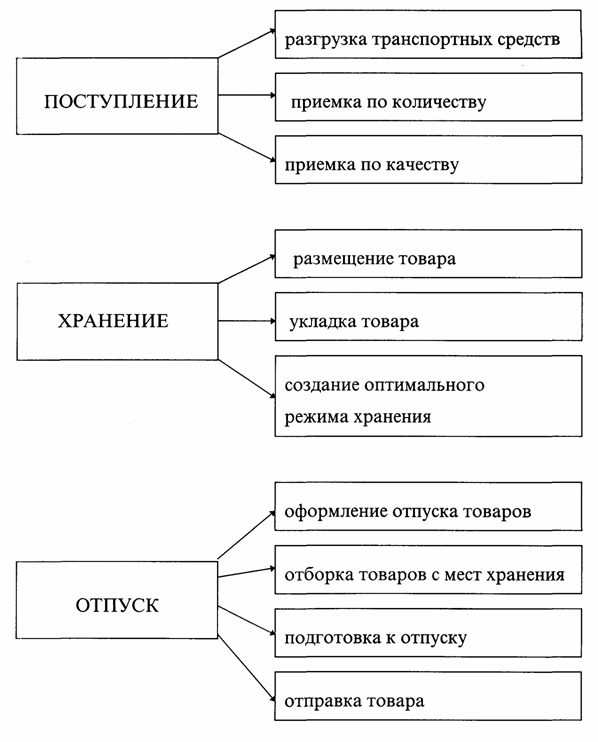 Рисунок 7. Пример оформления этапов торгово-технологического процесса
Склад торгового предприятия – базы практики
Рисунок 8. Фото склада торгового предприятия «…»
Оценка применяемых в торговом предприятии технологий оптовых (розничных) продаж
1) Овладеть навыками реализации товаров различных групп и видов с учетом их особенностей, а также профиля, специализации магазина и форм обслуживания:
Описать технологии продаж;
2) Выявить и описать методы и формы продажи товаров в магазине (отделе, секции):
Заполнить таблицу: «Формы и методы продажи товаров, их преимущества и недостатки»;
3)  Составить планограмму торгового зала магазина (представить в виде рисунка на слайде);
4) Провести анализ и дать оценку способов выкладки товаров на рабочем месте  или в торговом зале (при самообслуживании) в соответствии с планограммой:
Составить схему размещения и выкладки товаров на торговом оборудовании, определить вид выкладки, установить различия в процессах размещения и выкладки товаров (разместить фото на слайде).
Технологии продаж
Технологии продаж
Необходимо описать технологии продаж, применяемые на предприятии - базе практики
Планограмма магазина
Рисунок 9. Пример оформления планограммы магазина
Рисунок 10. Пример оформления планограммы магазина
Выкладка товаров
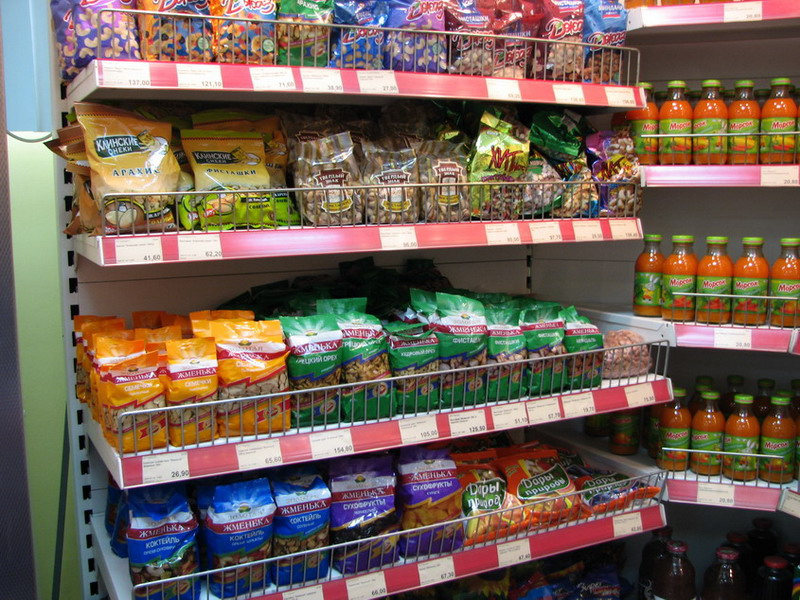 Рисунок 11. Пример выкладки товаров
Характеристика основных и дополнительных услуг, оказываемых в  торговом предприятии
1. Провести анализ основных услуг, оказываемых в данном торговом предприятии;
2. Провести анализ дополнительных услуг, оказываемых в данном торговом предприятии:
Составить  таблицу «Перечень основных и дополнительных услуг оптовой/ розничной торговли, оказываемых в торговом предприятии»;
3. Описать этапы процесса обслуживания покупателей: встреча, выявление потребностей, предложение и показ товаров, предложение новых и взаимозаменяемых товаров, а также сопутствующего ассортимента и др.  Для отдельных групп товаров - предоставление дополнительной информации об условиях применения, противопоказаниях в процессе потребления.
Характеристика основных и дополнительных  услуг
Оценка  складских операций, принципов и условий размещения и хранения товарных запасов на складе
Дать характеристику складских операций: описать вид склада, функции, операции по движению товаров на складе, способы и принципы размещения товаров на складе, проанализировать условия хранения товарных запасов на складе;
Принять участие в организации приемки товаров на складе;
Принять участие в организации размещения и укладки товаров на складе как непременном условии рациональной организации внутрискладского технологического процесса, описать виды укладки товаров;  
Составить схему процесса отпуска товаров со склада в торговый зал;
Определить критерии оценки оптимального варианта: произвести расчет показателей эффективности использования складской площади
Ks = Sгр./S о.с. ,  где Sгр. - площадь, занятая под складирование (кв.м), Sо.с. - общая площадь склада (кв.м)
Эксплуатация торгово-технологического оборудования
1) Ознакомиться с нормативной документацией, устанавливающей правила безопасности труда при эксплуатации торгового оборудования (общие и специфичные для каждого вида торгового оборудования). 
2) Оценить соответствие перечня торгово-технологического оборудования и торгового инвентаря, применяемого в магазине, его профилю и специализации. 
3) Провести анализ и дать оценку рациональности использования торговой мебели, ее достаточности с учетом профиля магазина.
4) Приобрести навыки работы с разными видами торговой мебели, принципами ее размещения и правилами ухода в зависимости от вида торгового предприятия и реализуемого ассортимента. Описать виды торговой мебели, применяемые в торговом предприятии (отобразить на рисунке, фото);
5) Изучить типы контрольно-кассовых машин (ККМ), имеющихся в магазине, ознакомиться с правилами эксплуатации и техники безопасности работы на них. Приобрести умения по подготовке контрольно-кассовой машины к эксплуатации, самостоятельной работы на ней.  Описать последовательность действий при работе на ККМ.
Описать виды торгового оборудования, торговой мебели и инвентаря, эксплуатируемого торговым предприятием,   представить в виде фотографий, рисунков.
Обработка и анализ полученной информации об объекте практики
Осуществить комплексный анализ полученной информации, разработать свои предложения и рекомендации по результатам прохождения практики  по профессиональному модулю ПМ.04 Выполнение работ по одной или нескольким профессиям рабочих, должностям служащих – 20004 Агент коммерческий, в том числе:
осуществить поиск и анализ отзывов в сети интернет об организации и качестве предоставляемых товаров и услуг;
представить результаты анализа экономических показателей в форме таблицы;
представить результаты SWOT-анализа в форме таблицы;
представить результаты PEST-анализа в форме таблицы.

Сформулировать самостоятельные выводы по результатам анализа.
Основные показатели экономической деятельности торгового предприятия «…» за 20__-20__ гг.
SWOT-анализ деятельности  торгового предприятия «…»
PEST анализ деятельности  торгового предприятия «…»
Выводы и рекомендации по итогам прохождения производственной практики(по профилю специальности)
Разработать свои предложения и рекомендации на основе проведенного анализа практического и теоретического материала, полученного по профессиональному модулю ПМ.04 Выполнение работ по одной или нескольким профессиям рабочих, должностям служащих – 20004 Агент коммерческий

Сформулировать выводы по результатам прохождения производственной практики (по профилю специальности) по ПМ.04 Выполнение работ по одной или нескольким профессиям рабочих, должностям служащих – 20004 Агент коммерческий